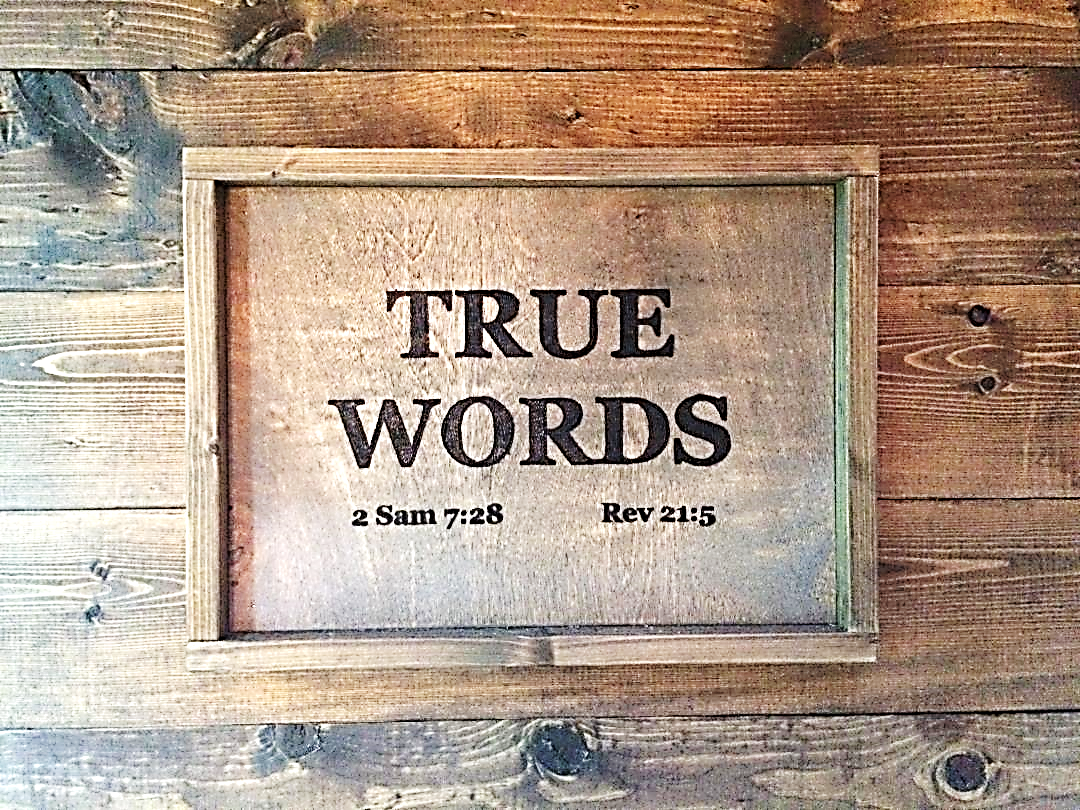 SERMON TITLE
Genesis
Chapter 20
1 Kings 14:24   And there were also sodomites in the land: and they did according to all the abominations of the nations which the LORD cast out before the children of Israel.
True Words Christian Church
1 Kings 15:11-12   And Asa did that which was right in the eyes of the LORD, as did David his father.  12 And he took away the sodomites out of the land, and removed all the idols that his fathers had made.
True Words Christian Church
1 Kings 22:43   And he walked in all the ways of Asa his father; he turned not aside from it, doing that which was right in the eyes of the LORD: nevertheless the high places were not taken away; for the people offered and burnt incense yet in the high places.
True Words Christian Church
1 Kings 22:46   And the remnant of the sodomites, which remained in the days of his father Asa, he took out of the land.
True Words Christian Church
2 Kings 23:7   And he brake down the houses of the sodomites, that were by the house of the LORD, where the women wove hangings for the grove.
True Words Christian Church
2 Kings 23:25   And like unto him was there no king before him, that turned to the LORD with all his heart, and with all his soul, and with all his might, according to all the law of Moses; neither after him arose there any like him.
True Words Christian Church
Genesis 20:1   And Abraham journeyed from thence toward the south country, and dwelled between Kadesh and Shur, and sojourned in Gerar.
True Words Christian Church
Genesis 19:27-28   And Abraham gat up early in the morning to the place where he stood before the LORD:  28 And he looked toward Sodom and Gomorrah, and toward all the land of the plain, and beheld, and, lo, the smoke of the country went up as the smoke of a furnace.
True Words Christian Church
Genesis 20:2   And Abraham said of Sarah his wife, She is my sister: and Abimelech king of Gerar sent, and took Sarah.
True Words Christian Church
Genesis 20:3   But God came to Abimelech in a dream by night, and said to him, Behold, thou art but a dead man, for the woman which thou hast taken; for she is a man's wife.
True Words Christian Church
2 Samuel 12:9-10   Wherefore hast thou despised the commandment of the LORD, to do evil in his sight? thou hast killed Uriah the Hittite with the sword, and hast taken his wife to be thy wife, and hast slain him with the sword of the children of Ammon.  10 Now therefore the sword shall never depart from thine house; because thou hast despised me, and hast taken the wife of Uriah the Hittite to be thy wife.
True Words Christian Church
2 Samuel 12:11-12   Thus saith the LORD, Behold, I will raise up evil against thee out of thine own house, and I will take thy wives before thine eyes, and give them unto thy neighbour, and he shall lie with thy wives in the sight of this sun.  12 For thou didst it secretly: but I will do this thing before all Israel, and before the sun.
True Words Christian Church
2 Samuel 12:13-14   And David said unto Nathan, I have sinned against the LORD. And Nathan said unto David, The LORD also hath put away thy sin; thou shalt not die.  14 Howbeit, because by this deed thou hast given great occasion to the enemies of the LORD to blaspheme, the child also that is born unto thee shall surely die.
True Words Christian Church
Genesis 20:4   But Abimelech had not come near her: and he said, Lord, wilt thou slay also a righteous nation?
True Words Christian Church
Genesis 20:5   Said he not unto me, She is my sister? and she, even she herself said, He is my brother: in the integrity of my heart and innocency of my hands have I done this.
True Words Christian Church
Genesis 20:6   And God said unto him in a dream, Yea, I know that thou didst this in the integrity of thy heart; for I also withheld thee from sinning against me: therefore suffered I thee not to touch her.
True Words Christian Church
Matthew 5:28   But I say unto you, That whosoever looketh on a woman to lust after her hath committed adultery with her already in his heart.
True Words Christian Church
Proverbs 6:25   Lust not after her beauty in thine heart; neither let her take thee with her eyelids.
True Words Christian Church
James 1:14-15   But every man is tempted, when he is drawn away of his own lust, and enticed.  15 Then when lust hath conceived, it bringeth forth sin: and sin, when it is finished, bringeth forth death.
True Words Christian Church
1 John 2:16   For all that is in the world, the lust of the flesh, and the lust of the eyes, and the pride of life, is not of the Father, but is of the world.
True Words Christian Church
Hosea 2:6   Therefore, behold, I will hedge up thy way with thorns, and make a wall, that she shall not find her paths.
True Words Christian Church
1 Samuel 25:32-33   And David said to Abigail, Blessed be the LORD God of Israel, which sent thee this day to meet me:  33 And blessed be thy advice, and blessed be thou, which hast kept me this day from coming to shed blood, and from avenging myself with mine own hand.
True Words Christian Church
1 Samuel 25:34   For in very deed, as the LORD God of Israel liveth, which hath kept me back from hurting thee, except thou hadst hasted and come to meet me, surely there had not been left unto Nabal by the morning light any that pisseth against the wall.
True Words Christian Church
Genesis 20:7   Now therefore restore the man his wife; for he is a prophet, and he shall pray for thee, and thou shalt live: and if thou restore her not, know thou that thou shalt surely die, thou, and all that are thine.
True Words Christian Church
Genesis 20:8   Therefore Abimelech rose early in the morning, and called all his servants, and told all these things in their ears: and the men were sore afraid.
True Words Christian Church
Genesis 20:9   Then Abimelech called Abraham, and said unto him, What hast thou done unto us? and what have I offended thee, that thou hast brought on me and on my kingdom a great sin? thou hast done deeds unto me that ought not to be done.
True Words Christian Church
Genesis 20:10-11   And Abimelech said unto Abraham, What sawest thou, that thou hast done this thing?  11 And Abraham said, Because I thought, Surely the fear of God is not in this place; and they will slay me for my wife's sake.
True Words Christian Church
Genesis 12:17-20   And the LORD plagued Pharaoh and his house with great plagues because of Sarai Abram's wife.  18 And Pharaoh called Abram, and said, What is this that thou hast done unto me? why didst thou not tell me that she was thy wife?  19 Why saidst thou, She is my sister? so I might have taken her to me to wife: now therefore behold thy wife, take her, and go thy way.  20 And Pharaoh commanded his men concerning him: and they sent him away, and his wife, and all that he had.
True Words Christian Church
Genesis 26:6-7   And Isaac dwelt in Gerar:  7 And the men of the place asked him of his wife; and he said, She is my sister: for he feared to say, She is my wife; lest, said he, the men of the place should kill me for Rebekah; because she was fair to look upon.
True Words Christian Church
Genesis 26:8-9   And it came to pass, when he had been there a long time, that Abimelech king of the Philistines looked out at a window, and saw, and, behold, Isaac was sporting with Rebekah his wife.  9 And Abimelech called Isaac, and said, Behold, of a surety she is thy wife: and how saidst thou, She is my sister? And Isaac said unto him, Because I said, Lest I die for her.
True Words Christian Church
Genesis 26:10-11   And Abimelech said, What is this thou hast done unto us? one of the people might lightly have lien with thy wife, and thou shouldest have brought guiltiness upon us.  11 And Abimelech charged all his people, saying, He that toucheth this man or his wife shall surely be put to death.
True Words Christian Church
Matthew 10:28   And fear not them which kill the body, but are not able to kill the soul: but rather fear him which is able to destroy both soul and body in hell.
True Words Christian Church
Isaiah 8:12-13   Say ye not, A confederacy, to all them to whom this people shall say, A confederacy; neither fear ye their fear, nor be afraid.  13 Sanctify the LORD of hosts himself; and let him be your fear, and let him be your dread.
True Words Christian Church
Isaiah 51:7-8   Hearken unto me, ye that know righteousness, the people in whose heart is my law; fear ye not the reproach of men, neither be ye afraid of their revilings.  8 For the moth shall eat them up like a garment, and the worm shall eat them like wool: but my righteousness shall be for ever, and my salvation from generation to generation.
True Words Christian Church
Isaiah 51:12-13   I, even I, am he that comforteth you: who art thou, that thou shouldest be afraid of a man that shall die, and of the son of man which shall be made as grass;  13 And forgettest the LORD thy maker, that hath stretched forth the heavens, and laid the foundations of the earth; and hast feared continually every day because of the fury of the oppressor, as if he were ready to destroy? and where is the fury of the oppressor?
True Words Christian Church
Acts 21:13   Then Paul answered, What mean ye to weep and to break mine heart? for I am ready not to be bound only, but also to die at Jerusalem for the name of the Lord Jesus.
True Words Christian Church
1 Peter 3:14   But and if ye suffer for righteousness' sake, happy are ye: and be not afraid of their terror, neither be troubled;
True Words Christian Church
Genesis 20:12   And yet indeed she is my sister; she is the daughter of my father, but not the daughter of my mother; and she became my wife.
True Words Christian Church
Genesis 20:13   And it came to pass, when God caused me to wander from my father's house, that I said unto her, This is thy kindness which thou shalt shew unto me; at every place whither we shall come, say of me, He is my brother.
True Words Christian Church
Genesis 12:13   Say, I pray thee, thou art my sister: that it may be well with me for thy sake; and my soul shall live because of thee.
True Words Christian Church
Genesis 20:14-15   And Abimelech took sheep, and oxen, and menservants, and womenservants, and gave them unto Abraham, and restored him Sarah his wife.  15 And Abimelech said, Behold, my land is before thee: dwell where it pleaseth thee.
True Words Christian Church
Genesis 20:16   And unto Sarah he said, Behold, I have given thy brother a thousand pieces of silver: behold, he is to thee a covering of the eyes, unto all that are with thee, and with all other: thus she was reproved.
True Words Christian Church
1 Corinthians 11:3   But I would have you know, that the head of every man is Christ; and the head of the woman is the man; and the head of Christ is God.
True Words Christian Church
Ephesians 5:23   For the husband is the head of the wife, even as Christ is the head of the church: and he is the saviour of the body.
True Words Christian Church
Genesis 20:17-18   So Abraham prayed unto God: and God healed Abimelech, and his wife, and his maidservants; and they bare children.  18 For the LORD had fast closed up all the wombs of the house of Abimelech, because of Sarah Abraham's wife.
True Words Christian Church
2 Kings 2:23-24   And he went up from thence unto Beth-el: and as he was going up by the way, there came forth little children out of the city, and mocked him, and said unto him, Go up, thou bald head; go up, thou bald head.  24 And he turned back, and looked on them, and cursed them in the name of the LORD. And there came forth two she bears out of the wood, and tare forty and two children of them.
True Words Christian Church
Daniel 6:18-19   Then the king went to his palace, and passed the night fasting: neither were instruments of musick brought before him: and his sleep went from him.  19 Then the king arose very early in the morning, and went in haste unto the den of lions.
True Words Christian Church
Daniel 6:20-21   And when he came to the den, he cried with a lamentable voice unto Daniel: and the king spake and said to Daniel, O Daniel, servant of the living God, is thy God, whom thou servest continually, able to deliver thee from the lions?  21 Then said Daniel unto the king, O king, live for ever.
True Words Christian Church
Daniel 6:22-23   My God hath sent his angel, and hath shut the lions' mouths, that they have not hurt me: forasmuch as before him innocency was found in me; and also before thee, O king, have I done no hurt.  23 Then was the king exceeding glad for him, and commanded that they should take Daniel up out of the den. So Daniel was taken up out of the den, and no manner of hurt was found upon him, because he believed in his God.
True Words Christian Church
Daniel 6:24   And the king commanded, and they brought those men which had accused Daniel, and they cast them into the den of lions, them, their children, and their wives; and the lions had the mastery of them, and brake all their bones in pieces or ever they came at the bottom of the den.
True Words Christian Church
Judges 16:28-29   And Samson called unto the LORD, and said, O Lord GOD, remember me, I pray thee, and strengthen me, I pray thee, only this once, O God, that I may be at once avenged of the Philistines for my two eyes.  29 And Samson took hold of the two middle pillars upon which the house stood, and on which it was borne up, of the one with his right hand, and of the other with his left.
True Words Christian Church
Judges 16:30   And Samson said, Let me die with the Philistines. And he bowed himself with all his might; and the house fell upon the lords, and upon all the people that were therein. So the dead which he slew at his death were more than they which he slew in his life.
True Words Christian Church
Judges 16:1   Then went Samson to Gaza, and saw there an harlot, and went in unto her.
True Words Christian Church